Предоставление государственных и муниципальных услуг в электронном виде в условиях необходимости предоставления документов личного хранения
Лизин Сергей Николаевич
Генеральный директор
ЗАО «Эволента»
Проблема личных документов при переводе государственных
и муниципальных услуг в электронный вид
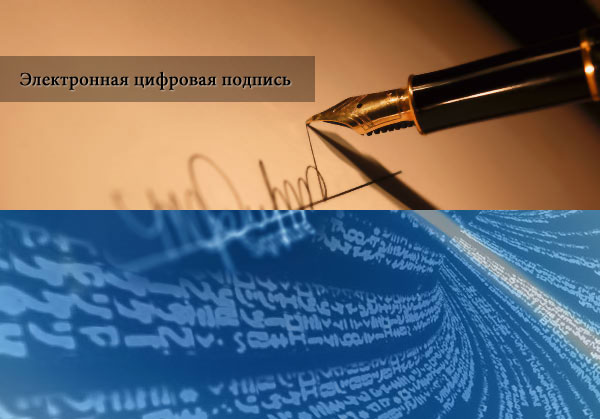 Межведомственное взаимодействие упростило процесс предоставления государственных услугв электронной форме.
Остаются документы личного хранения, которые заявитель должен предоставлять лично. 

В итоге личное присутствие заявителя остается обязательным условием для получения услуги.
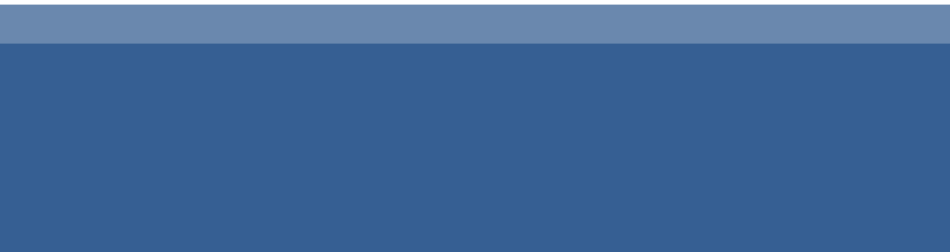 Сейчас заявитель через портал gosuslugi.ru может приложить скан-копии документов личного хранения и попытаться получить услугу без присутствия в органах власти.

Такие документы имеют сомнительную юридическую значимость скан-копии и высокие риски подделки документа и в большинстве случаев государственные органы не готовы принимать существенные юридические решения на их основе.
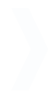 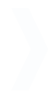 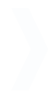 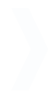 НО
В каком количестве услуг требуются документы
42%
В 42% федеральных государственных услугах требуются документы личного хранения.
Паспорт гражданина РФ требуется в большинстве услугах.
В 280 услугах необходимы документы, попавшие в перечень документов «личного хранения» (ч. 6 ст. 7 Закона), не считая паспорта гражданина РФ, необходимого при предоставлении абсолютного большинства услуг.
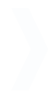 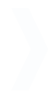 Электронный архив документов личного хранения
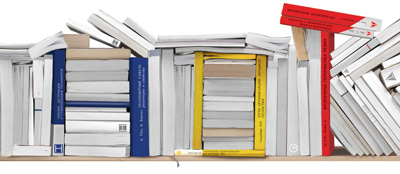 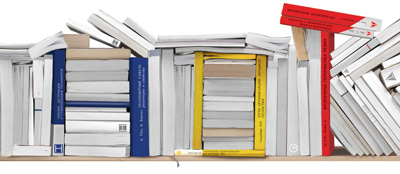 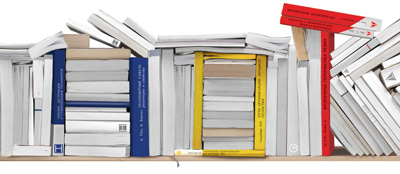 Электронный архив документов личного хранения  (Архив) – электронное хранилище личных документов, а также результатов предоставления необходимых и обязательных услуг, в отношении которых обеспечена их юридическую значимость.

Архив позволяет получать доступ к документам  личного хранения заявителя в электронном виде:
сотрудникам органов исполнительной власти и органов местного самоуправления, осуществляющим предоставление услуги данному заявителю;
самому заявителю, получающему услугу через портал государственных и муниципальных услуг.
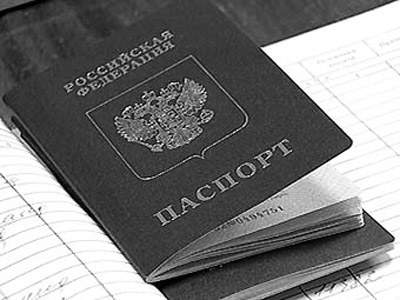 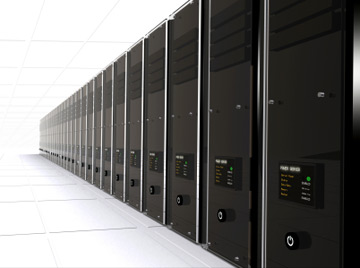 Документы личного хранения для региональных и муниципальных услуг: статистика
85%
85 % муниципальных услуг предполагают представление документов личного хранения.
72%
72 % государственных «региональных» услуг требуют представления документов личного хранения.
Увеличение доли услуг с документами личного ранения на муниципальном уровне по сравнению с региональными услугами объясняется тем, что муниципальные услуги включают большой блок социальных услуг (в т. ч. переданных с регионального уровня), обязательным условием предоставления которых является удостоверение личности заявителя соответствующим документом.
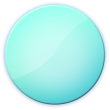 Процесс добавления в Архив
документов личного хранения
При личном обращении гражданина сотрудник органа власти помещает документы личного хранения в Архив:
Делает скан-копию документа в электронном виде;
Заполняет карточку документа (реквизиты, основные сведения).
Заверяет электронный документ своей электронной подписью;
Добавляет документ в Архив;
По запросу передает заявителю электронный документ, заверенный ЭП, на электронном носителе.
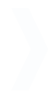 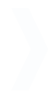 Процесс использования документов из Архива заявителем
Документы, хранящиеся в Архиве, доступны в личном кабинете пользователя портала gosuslugi.ru или РПГУ для использования их при подаче заявления на получение услуги (но не для просмотра)
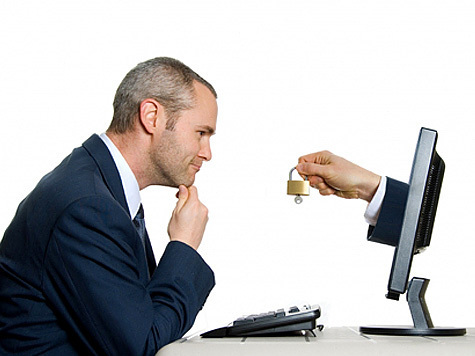 При получении услуги через портал gosuslugi.ru или РПГУ заявитель может выбрать требуемый документ личного хранения из списка в документов, хранящихся в Архиве.
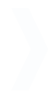 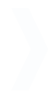 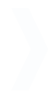 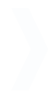 Главные преимущества использования АРХИВА
Обеспечение юридической значимости документов личного хранения в электронном виде
Обеспечение полного цикла предоставления услуги в электронном виде
Формирование реестра документов личного хранения
Перевод документов личного хранения на межведомственное взаимодействие
Обеспечение возможности управления заявителем пакетом документов личного хранения
Быстрое восстановление документов личного хранения из АРХИВА при утере документов (в том числе при массовой утере документов во время чрезвычайных ситуаций и стихийных бедствий)
Вклад в решение проблемы “грязных” данных
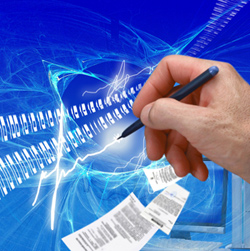 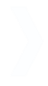 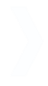 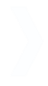 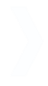 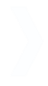 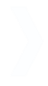 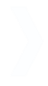 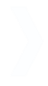 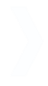 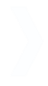 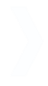 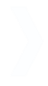 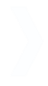 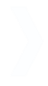 Возможные затруднения при переводе документов 
личного хранения в ЕСХД
1
В настоящий момент все документы личного хранения исключены для запроса, если иное не установлено нормативным актом, регулирующим предоставление конкретной услуги. 
При необходимости запроса таких документов потребуется внесение «точечных» изменений в соответствующие акты в части установления возможности их запроса из ЕСХД и (или) иных источников.
2
При внесении изменений в «исходный» бумажный документ возникает риск искажения информации и злоупотреблений (к примеру, при изменении ФИО или при смене собственника объекта недвижимости).
Расхождение в содержании межу «электронной» и «бумажной» версиями документа возможно нивелировать посредством установления обязанности для оформляющего документ субъекта отражать изменения в системе. Но для этого система должна быть глобальной
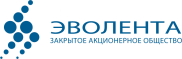 www.evolenta.ru
Благодарю за внимание!

Вопросы?
Лизин Сергей Николаевич
Генеральный директор
ЗАО «Эволента»
lsn@evolenta.ru
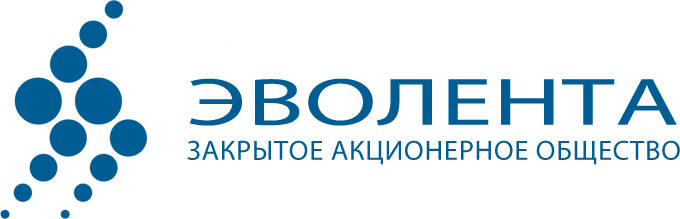